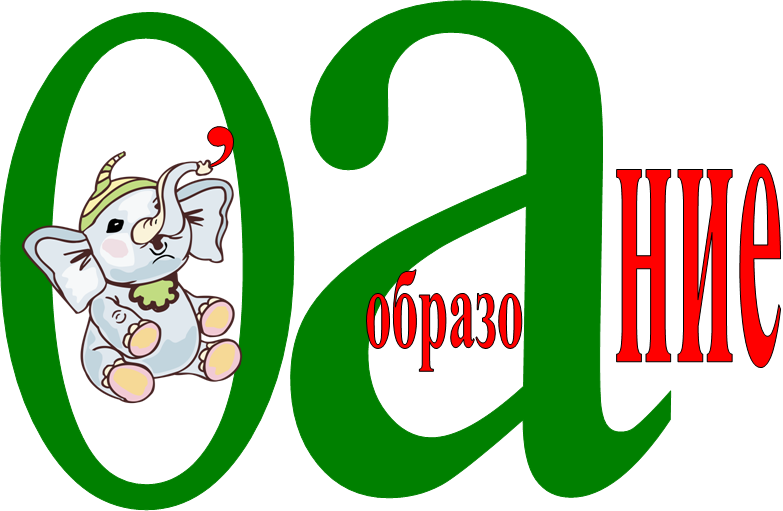 СЛОВООБРАЗОВАНИЕ
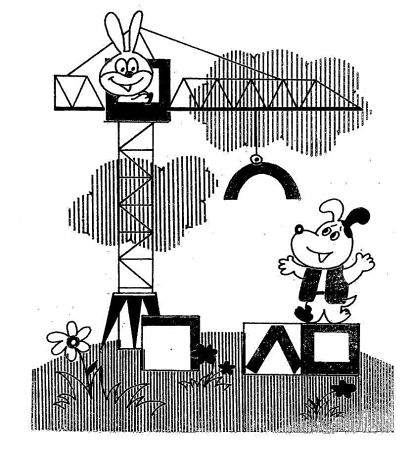 Способы словообразования в русском и английском языках
The ways of word formation (word-building) in Russian and English
Цель:
Вспомнить способы словообразования в русском и английском языках;
Познакомиться с терминам, называющими способы образования слов;
Сопоставить и сравнить способы образования слов в русском и английском языках;
Способствовать развитию самостоятельности мышления
Словообразование – это:
1. Раздел науки о языке, изучающий словообразовательную систему языка.

2. Процесс образования новых слов.
1 группа
Сгруппируйте слова   в зависимости от способа образования. Сформулируйте способ словообразования в каждом отдельном случае.
   1. Кресло-качалка, юннат (юный натуралист), зарплата (заработная плата), наперсток, паркетчик, ельник, переход, подстаканник, зам (заместитель), пластмасса (пластическая масса), АГУ, прилет, диван-кровать, нефтепровод, нет (интернет) конноспортивный, спецкор (специальный корреспондент), МГТУ
Сложение слов
Кресло-качалка
Диван-кровать
Конноспортивный
Нефтепровод
  
Сокращение слов
Спецкор
Юннат
Нет
Зам
Зарплата
Пластмасса
АГУ
МГТУ
Приставочный
Переход
Прилет 
 
Суффиксальный
Паркетчик 
Ельник 
 
Приставочно- суффиксальный
Подстаканник
Наперсток
1 группа
to reread, a teacher, an artist, uncomfortable, ice-cream, a notebook, a postman, a phone (telephone), an exam (examination), the USA (United States of America), an Interpol (international police), V-day (Victory day), to misunderstand, a living-room, NATO (North Atlantic Treaty Organisation), disagreement
Приставочный
to reread
to misunderstand

Суффиксальный
a teacher
an artist

Приставочно-суффиксальный
Uncomfortable
disagreement
Сложение слов
ice-cream
a notebook 
a postman
a living-room

Сокращение слов
a phone (telephone)
an exam (examination)
the USA (United States of America)
an Interpol (international police)
V-day (Victory day)
NATO (North Atlantic Treaty Organisation)
Способы словообразования:
1.Морфологический
-          Приставочный;
Суффиксальный;
Приставочно-суффиксальный;
Сложение слов;
Сокращение слов.
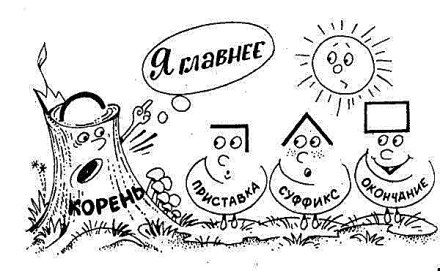 2 группа
Определите, по какому признаку отличаются выделенные слова. Попробуйте сформулировать способ образования слов.
1. У нас светлая гостиная. Гостиная комната расположена на втором этаже.
2. Дежурный ученик убрал кабинет. Этот мальчик – дежурный.
3. Нищий просил подаяние. По переулку шел нищий прохожий.
1. У нас светлая гостиная (существительное). Гостиная (прилагательное) комната расположена на втором этаже.
2. Дежурный (прилагательное) ученик убрал кабинет. Этот мальчик – дежурный ( существительное) .
3. Нищий (существительное) просил подаяние. По переулку шел нищий (прилагательное) прохожий.
2 группа
1. The boys answer our question. His answer was excellent. 
2. You’ll make progress if you work hard. He thought about his new work. 
3. Could you bring me some water, please? Mary, water those flowers.
1. The boys answer (глагол) our question. His answer (существительное) was excellent. 
2. You’ll make progress if you work (глагол) hard. He thought about his new work (существительное). 
3. Could you bring some water (существительное), please? Mary, water (глагол) those flowers.
Способы словообразования
1.Морфологический
-          Приставочный;
Суффиксальный;
Приставочно-суффиксальный;
Сложение слов;
Сокращение слов.
2. Морфолого - синтаксический
3 группа
Определите, по какому признаку отличаются выделенные слова. Попробуйте сформулировать способ образования слов.
Удел - это
- область, управляемая князем-феодалом в древней Руси; 
- судьба, участь. 
Долг - это
задолженность; 
обязанность.
Мир - это
вселенная; 
состояние без войны.
3 группа
1. а match -  
 - матч
 - спичка 
2. а pupil – 
ученик
зрачок
3. а state – 
государство
состояние
Способы словообразования
1.Морфологический
-          Приставочный;
Суффиксальный;
Приставочно-суффиксальный;
Сложение слов;
Сокращение слов.
2. Морфолого – синтаксический
3. Лексико - семантический
4 группа
Определите, по какому признаку отличаются выделенные слова. Попробуйте сформулировать способ образования слов.
1. Тот час  был очень неприятен для него. Тотчас зайдите в кабинет. 
2. Приказ от сего дня. Мы сегодня изучаем новую тему. 
3. Этот порошок быстро растворимый в воде. Быстрорастворимый кофе стоял на полке.
1. Тот час (словосочетание) был очень неприятен для него. Тотчас зайдите в кабинет. 
2. Приказ от сего дня (словосочетание). Мы сегодня изучаем новую тему. 
3. Этот порошок быстро растворимый (словосочетание) в воде. Быстрорастворимый кофе стоял на полке.
Способы словообразования
1.Морфологический
-          Приставочный;
Суффиксальный;
Приставочно-суффиксальный;
Сложение слов;
Сокращение слов.
2. Морфолого – синтаксический
3. Лексико – семантический
4. Лексико – синтаксический
Определите способ образования термина «словообразование» в русском и английском языках
Словообразование

СЛОВО + ОБРАЗОВАНИЕ
Word-building
word – слово,
building – строение
СЛОЖЕНИЕ СЛОВ